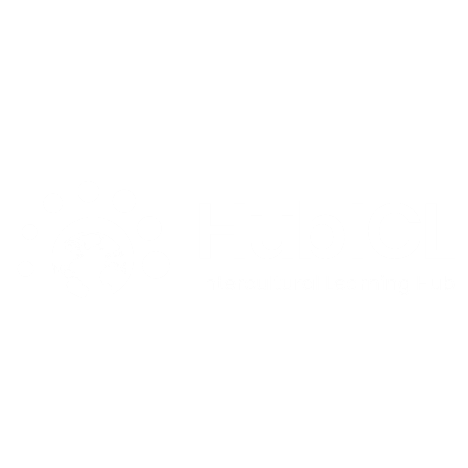 Just smile!
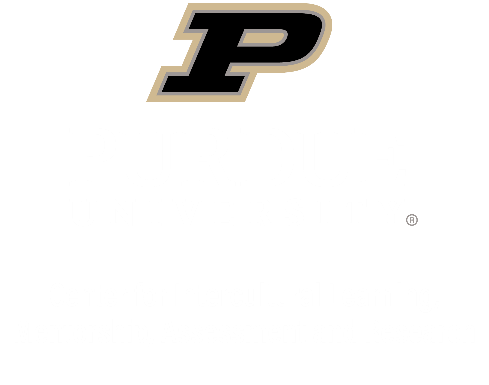 Created by Aletha Stahl, CILMAR
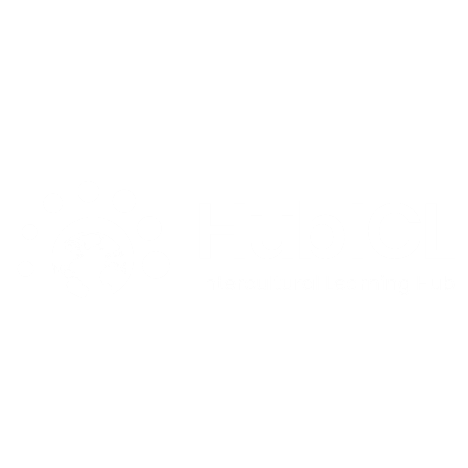 Rating Feelings
Part 1: Rating Feelings

Place yourself in each of the situations listed on the handout provided to you and imagine the various feelings you would have. Then, rate the strength of those feelings from “no feelings” to “very strong” feelings.
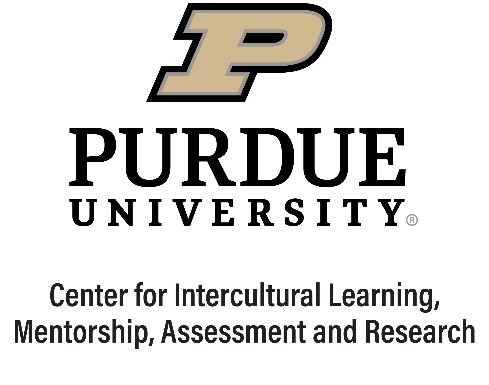 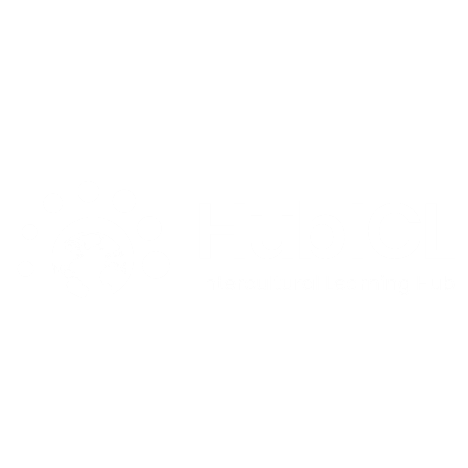 Group Debrief 1
Part 2: Group Debrief 1

How was it to consider the strength of your feelings in these situations?
What were some of the feelings that came up?
Where would you like to know more about a situation?
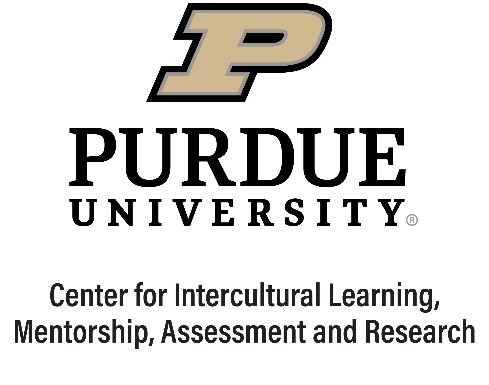 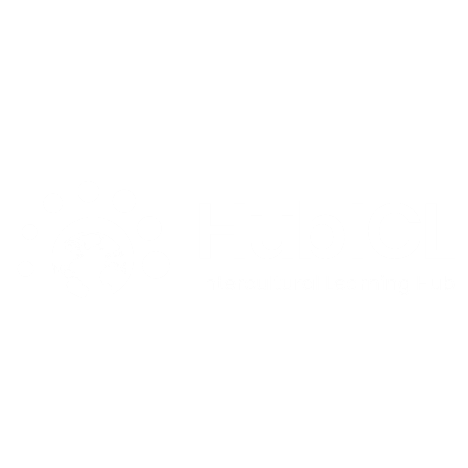 Small group discussion
Part 3: Small Group Discussion

In small groups (3-4 people), discuss several of the situations where at least one of you marked “strong” or “very strong.” What do you think you would do in each situation?
Suppress your emotions
Try to produce certain emotions in someone else
Pretend that you share someone else’s emotions
Genuinely share someone else’s emotions
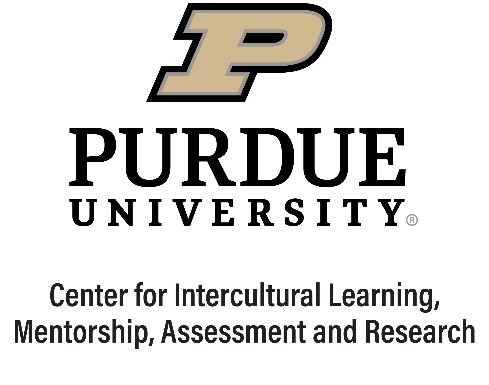 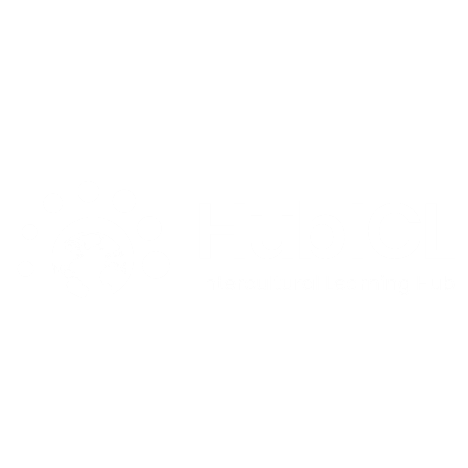 Group Debrief 2
Part 4: Group Debrief 2

What were some of the situations you discussed?
What surprised you in the discussion?
Based on this activity, how would you define emotion labor?
What are other situations—work, home, social—where emotion labor is required?
What are some of the ways you or others cope with emotion labor to avoid emotional exhaustion?
In what ways can emotion labor bring positive outcomes to those who do it?
What did you learn, and what will you do with what you learned?
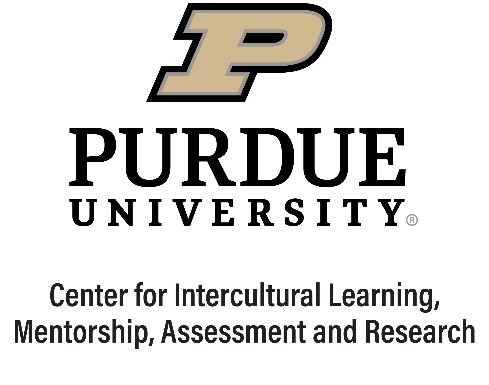